Теорема   Виета
Секция «Созидательная сила великих открытий в математике»
						Автор: 
						Плющев Иван Олегович
						9 а класс
						МБОУ СОШ №12
						Руководитель: 
					Прокофьева Тамара Александровна
						учитель математики 
						1 квалификационной категории
						МБОУ СОШ №12
ВОПРОСЫ  В  РАБОТЕ
изучить биографию Франсуа Виета;
изучить подробности его великого открытия в области математики;
разобраться с формулировками теоремы Виета;
сделать подборку задач, в которых используется теорема Виета;
найти задачи с параметрами, в которых удобно использовать теорему Виета;
посмотреть задачи ЕГЭ, в которых может быть использована теорема;
попробовать весь найденный материал привести в определенную систему.
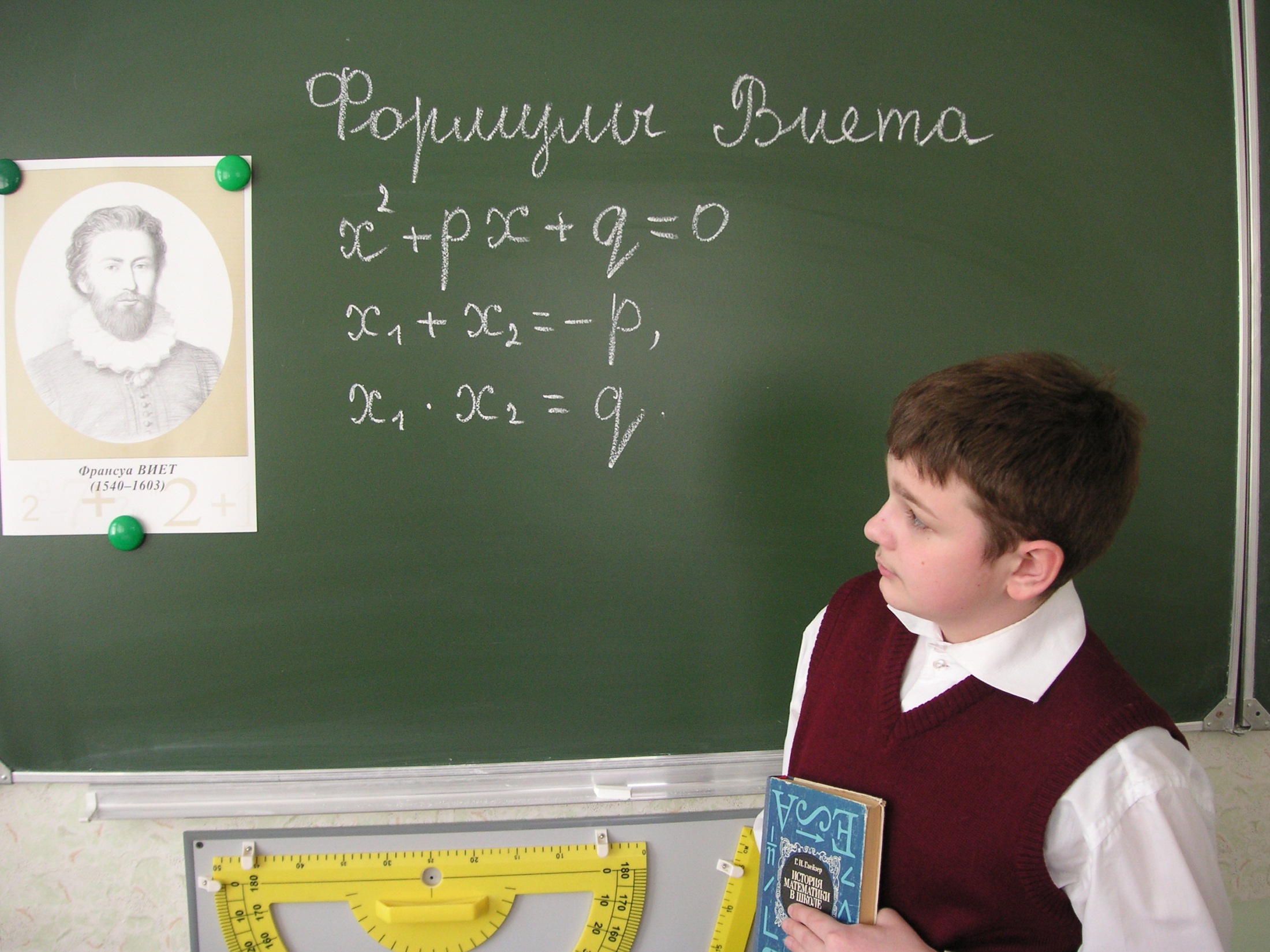 Теорема     Виета
Знаменитая теорема, устанавливающая связь коэффициентов многочлена с его корнями, была обнародована в 1591 году. Теперь она носит имя Виета. Сам автор формулировал её так: «Если B+D, умноженное на А, минус А в квадрате равно BD, то А равно В и рано D».
Теорема Виета. 
                          Если числа
и
- есть корни квадратного уравнения
то для них выполнены равенства
Доказательство.         Пусть
и
являются корнями квадратного уравнения, т. е.
тогда вычислим сумму и произведение корней:
Теорема доказана.
Обобщенная теорема Виета. 
                                                


                                              Для того чтобы
и
были корнями уравнения
необходимо и достаточно выполнения равенств
и
.  
                                                    Из теоремы Виета при
следует утверждение для корней приведенного квадратного уравнения. 
В этом случае обратная теорема часто используется для устного подбора корней уравнения.
Теорема Виета для кубического уравнения
 
                                       Пусть
корни уравнения
,
тогда
Теорема Виета для уравнения четвертой степени.
                     
                                    Пусть
- корни уравнения
,   тогда
Теорема Виета для алгебраического уравнения  п  степени. 



                                     Пусть
- корни уравнения
, тогда
Зависимость   между коэффициентами и корнями уравнения
, тогда
и
Решить уравнение
,
.
, тогда
и
,
.
Решить уравнение
Задача
Дано квадратное уравнение
Составить квадратное уравнение, корни которого втрое больше корней данного уравнения.

Решение. Пусть х1 и х2 –  корни данного уравнения.
                           
По теореме Виета
и
.
                                                             По условию корни искомого уравнения равны
и
Отсюда
и
По теореме, обратной теореме Виета получаем
Ответ.
Задача с параметром

 При каком значении параметра   т   три действительных корня уравнения
образуют возрастающую арифметическую прогрессию?

 Решение. Пусть а – первый член арифметической прогрессии,  с– разность арифметической прогрессии,
По формулам Виета
отсюда
По условию
,   тогда
,
.
Ответ. 21.
С помощью теоремы Виета можно решать задачи следующего содержания:


подбирать устно целые корни приведенного квадратного уравнения;
проверять с помощью обобщенной теоремы Виета полученные корни квадратных уравнений при , не подставляя их в исходное уравнение;
используя зависимости между коэффициентами, подбирать устно корни уравнений с большими коэффициентами, дающими громоздкие вычисления с помощью дискриминанта;
различные задачи на зависимость между коэффициентами и корнями уравнений;
исследовательские задачи с параметрами;
задания из разных разделов алгебры и геометрии, первоначально не связанных с решением уравнений;
задания из математических олимпиад по теме «Многочлены» и «Алгебраические уравнения»;
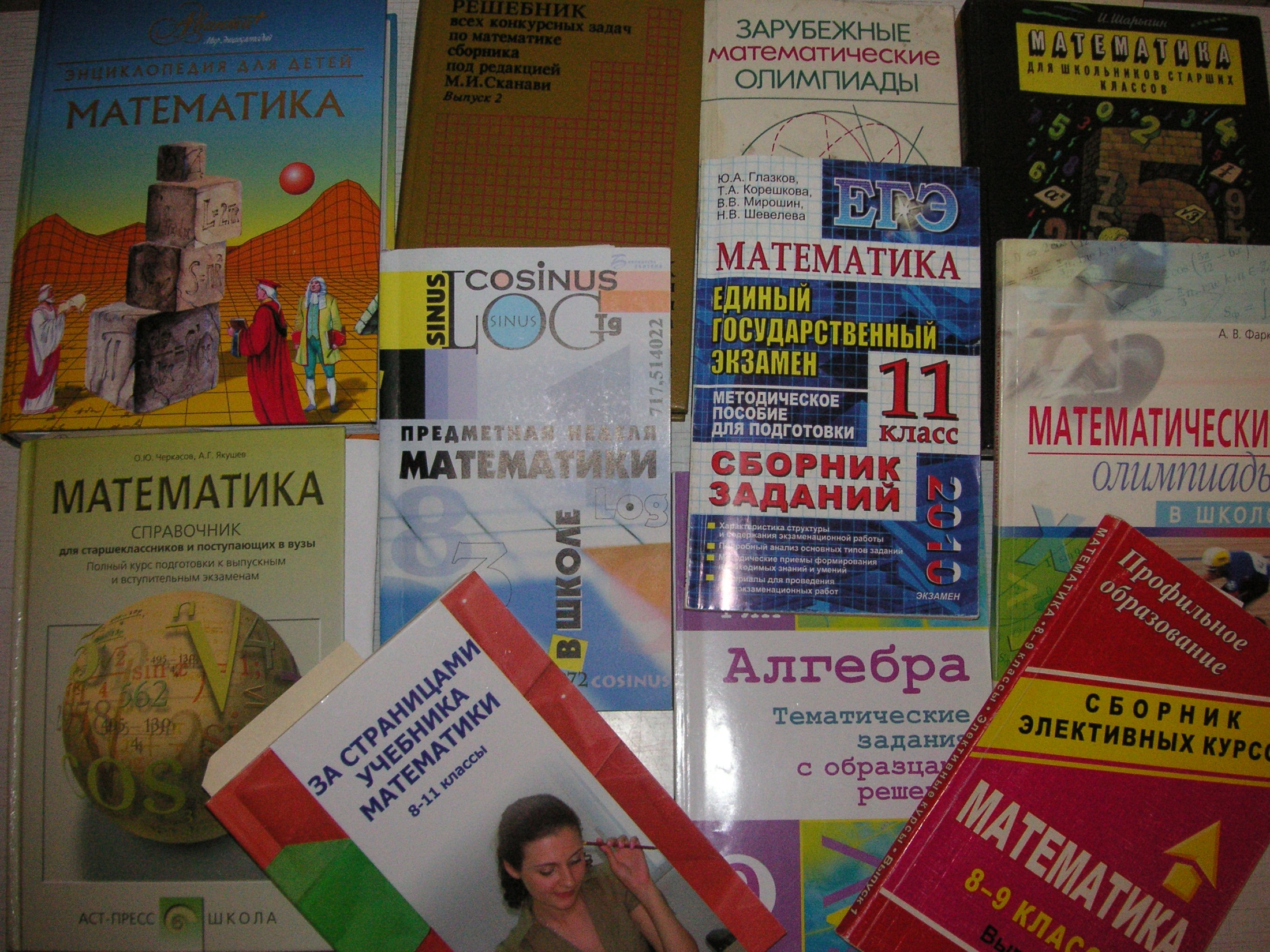 ИСПОЛЬЗОВАННАЯ ЛИТЕРАТУРА
Спасибо,Виет, за замечательную теорему